ECE552: Computer ArchitectureVirtual MemoryInstructor: Andreas Moshovosmoshovos@eecg.toronto.eduFall 2015This is said only on this slide deck but will apply to all others:The base slide set was developed by Prof. Tor Aamodt.based on material profs. Mark Hill, David Woord, Guri Sohi and Jim Smith at the University of Wisconsin-Madison, and Dave Patterson at the University of California Berkeley. Some slides/material developed by Amir Roth of University of Pennsylvania with sources that included University of Wisconsin slides by Mark Hill, Guri Sohi, Jim Smith, and David Wood. Some material enhanced by Milo Martin, Mark Hill, and David Wood with sources that included Profs. Aamodt, Asanovic, Falsafi, Hoe, Lipasti, Shen, Smith, Sohi, Vijaykumar, and Wood.
Multitasking
A
B
A
B
time
Multitasking (reference)
Most OS’s multitask
Run Program A and B at the same time

Most CPUs must support multitasking
Not run at exactly the same time:
Run Program A for 20ms
Run Program B for 20ms
Run Program A for 20ms, etc

NOTE: Multitasking is different than “hardware multithreading”.  Hardware multithreading means hardware can run instructions from two or more threads at exactly the same time.  Multitasking involves providing short “time slices” to programs (so at any time only instructions from one thread are running if the hardware is single threaded).
3
Multiple Programs Using Memory
My laptop has 8GB MB DRAM

Memory Usage when creating this slide:  
Chrome 800 MB	
Powerpoint 147 MB
Firefox 441 MB	
Windows 200 MB
Others: 3.7 GB
Total:  4.2GB

Luckily all fit in memory
4
Virtual Memory
Main Memory
Chrome
Virtual Memory
Chrome
Main Memory
Firefox
Virtual Memory
Chrome
Main Memory
Powerpoint
Firefox
Virtual Memory
Chrome
Main Memory
Application X
Powerpoint
Firefox
Windows
Calculator
Virtual Memory
Chrome
Main Memory
Application X
How do they all agree which portion of memory to use?

What if I ran another app and the total exceeds main memory?

What if I open one more tab in chrome?
Powerpoint
Firefox
Windows
Calculator
Multiple Programs Using Memory
Word
It gets even worse

Win starts using 1280 MB
IE starts using  30 MB
Word starts using 20 MB

User opens web page (cnn.com), IE wants + 72MB
User opens document (ps3 soln) Word wants +30MB
User opens 2nd web page(youtube), IE wants +40MB
User edits document, Word wants +10MB

TOTAL
Win 1280MB, IE 142 MB, Word 60 MB
IE
Main
Mem
Word
IE
Word
IE
OS
10
How can we divide up memory between programs?
It gets even worse
Exit Word
Start engineering program
Wants 300MB for a matrix
Must be contiguous!

How?
Move IE?  Not realistic

Solution?
Divide Main Memory into pages,say 4KB each
Divide Programs into pages (same size)
Map Program Pages into Main Memory Pages
Store extra Program Pages on disk
IE
Main
Mem
IE
IE
OS
11
Solution: Virtual Memory
IE sees this
Main Memory sees this
V
i
r
t
u
a
l
a
d
d
r
e
s
s
e
s
P
h
y
s
i
c
a
l
a
d
d
r
e
s
s
e
s
A
d
d
r
e
s
s
t
r
a
n
s
l
a
t
i
o
n
IE
IE
Pages
IE
IE
IE
IE
IE
IE
IE
Fragmented:
Non-contiguous (holes),out-of-order,some on disk
Can store some on disk!
D
i
s
k
a
d
d
r
e
s
s
e
s
12
Virtual Memory
Application A
Main Memory
Virtual Memory
Application A
Main Memory
Application B
Virtual Memory
Application A
Main Memory
Application C
Application B
Virtual Memory
Application A
Main Memory
Application C
Application B
Virtual Memory
Application A
Main Memory
Application X
Application C
Application B
Application D
Application E
Mine and Yours & Devices
Application A
NIOS II Memory
Application C
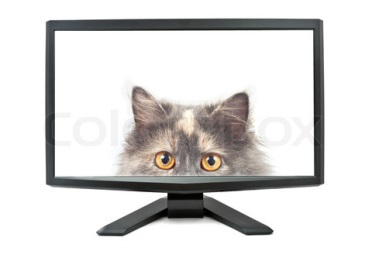 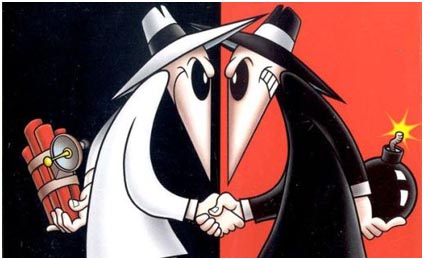 Application B
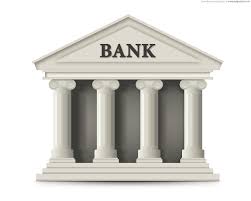 Disk
Isolation: A process cannot access the values of another process
What an Application Sees
Actual Memory
Virtual Memory
Application A
F()
Physical Memory = Actual Memory
How is it done?
Virtual
Physical
Page: aligned, continuous
2^n sized

Typical sizes 4K – 8K today

Assume:
	Fixed at design time

Reality: adjustable, few sizes
	let’s first understand
	w/ fixed size
Physical
PAGE
A
Virtual
PAGE
Two Apps
Virtual
Physical
Virtual
A
B
How are pages mapped?
Virtual
Physical
Who keeps the arrows?
Physical
PAGE
A
VPN
OFF
Page Table
Virtual
PAGE
PPN
OFF
Virtual Memory (reference)
Program Viewpoint
Addresses start at 0
Malloc() gives program contiguous memory (consecutive addresses)
Malloc(), Free(), Malloc(), Free() 
Can malloc() re-use parts that are freed?
Causes internal fragmentation within one program
There is lots of free memory available
CPU/OS Viewpoint
Keep all programs separate
Don’t all start at 0
Security implications…. programs should not read each other’s data!
Dynamic program behavior cause memory fragmentation
Starting & ending programs, swapping to disk
Causes external fragmentation between programs
Limited memory available
Use Disk to hold extra data
Use Main Memory like a cache for the program data stored on disk
New structure: Page Table
23
Page Table Entries
VPN
OFF
Page Table
PPN
v
V = valid
PPN = Physical Page Number
VPN = Virtual Page Number
PPN
OFF
Page Table Entries
PPN
v
VPN
OFF
Page Table
MIPS I 4GB address space with 4KB pages
OFF = 12 bits
VPN = 32 – 12 = 20
PPN = 20 

Physical memory could be larger or smaller 
More on this  later on
PPN
OFF
Address Translation
V
i
r
t
u
a
l
a
d
d
r
e
s
s
3
1
3
0
2
9
2
8
2
7
1
5
1
4
1
3
1
2
1
1
1
0
9
8
3
2
1
0
V
i
r
t
u
a
l
p
a
g
e
n
u
m
b
e
r
P
a
g
e
o
f
f
s
e
t
T
r
a
n
s
l
a
t
i
o
n
2
9
2
8
2
7
1
5
1
4
1
3
1
2
1
1
1
0
9
8
3
2
1
0
P
h
y
s
i
c
a
l
p
a
g
e
n
u
m
b
e
r
P
a
g
e
o
f
f
s
e
t
P
h
y
s
i
c
a
l
a
d
d
r
e
s
s
Page Size:2^12 = 4096 bytes
Table Lookup
26
Page Table Translation Structure
Page Table Register
Virtual Address
Size ofPage Table?
2^20 or~1 millionentries

1 Page TablePer Program
3
1
3
0
2
9
2
8
2
7
1
5
1
4
1
3
1
2
1
1
1
0
9
8
3
2
1
0
Virtual Page Number
Page Offset
2
0
1
2
Valid
Physical Page Number
PageTable
If 0 then pageis on disk
1
8
2
9
2
8
2
7
1
5
1
4
1
3
1
2
1
1
1
0
9
8
3
2
1
0
Physical Page Number
Page Offset
Physical Address
27
Address Translation Example
LW $2, 0($4)  read from addr 0x10004123

VPN = 0x1000 4, Page_offset = 0x123

Access:
 PageTable[VPN] get PPN
PageTable[0x10004]  0xFA00 2 (example)

PA = 0xFA00 2123
Permissions
PPN
perm
v
VPN
OFF
Page Table
Perm = permissions
Read, Write, Execute
V = valid
PPN = Physical Page Number
VPN = Virtual Page Number
PPN
OFF
Page Table (reference)
Holds virtual-to-physical address translations

Access like a memory
Input: Virtual Address
Only need Virtual PageNumber portion (upper bits)
Lower bits are PageOffset, ie which byte inside the page
Output:  Physical Address
Lookup gives a Physical PageNumber
Combine with PageOffset to form entire Physical Address

Where to hold the PageTable for a program?
Dedicated memory inside CPU?  Too big!  not done!
Instead, store it in main memory
30
How are Virtual Pages Mapped?
A attempts to access 0x1000, VPN = 0x1
Physical
PAGE
A
VPN
OFF
Virtual 
Page
PT
OS
PPN
OFF
How are Virtual Pages Mapped?
PT[0x1] = not valid, Translation finds an invalid entry
Physical
PAGE
A
VPN
OFF
Virtual 
Page
PT
OS
PPN
OFF
How are Virtual Pages Mapped?
PAGE FAULT: Interrupt to OS, PC = Handler
Physical
PAGE
A
VPN
OFF
Virtual 
Page
PT
OS
PPN
OFF
How are Virtual Pages Mapped?
OS finds an empty page and allocates PT[0x1] entry
Physical
PAGE
A
VPN
OFF
Virtual 
Page
PT
OS
PPN
OFF
How are Virtual Pages Mapped?
Page Fault return and application retries fetch from 0x1000
Physical
PAGE
A
VPN
OFF
Virtual 
Page
PT
OS
PPN
OFF
How are Virtual Pages Mapped?
Application tries to do a load from another page
Physical
PAGE
A
VPN
OFF
Virtual 
Page
PT
OS
PPN
OFF
How are Virtual Pages Mapped?
Page Fault, OS allocates, return and retry
Physical
PAGE
A
VPN
OFF
Virtual 
Page
PT
OS
PPN
OFF
Where is the Page Table?
Virtual
Physical
Page Table is in memory:
32 b Address space  2^20 = 1M entries
One page table per process
Physical
PAGE
A
VPN
OFF
PT
Virtual
PAGE
PPN
OFF
OS
Page Table:  Big Lookup Table
IE sees this
Main Memory sees this
Virtual Addresses
Physical Addresses
AddressTranslation
IE
IE
Pages
IE
IE
IE
IE
IE
IE
IE
Fragmented:
Non-contiguous (holes),out-of-order,some on disk
Page Table
D
i
s
k
a
d
d
r
e
s
s
e
s
39
Who accesses the page table?
NIOS II does:
ldw r8, 0(r10)
This is in virtual memory
Has to be translated to a physical address first
Must access the PT
But the PT is in memory
Must do another load 
Who does that?
Isn’t this slow?
Every Virtual Memory Access becomes two accesses
Page Translation
Actual Access
Page Table Implications
CPU executes “Load” instruction

Recall: address is now a Virtual Address

First step: Lookup address translation
Where is page table?   In main memory
Special CPU register called Page Table Register (PTR)
Holds starting address of page table
Read DataMem from PTR+PageNumber to get Physical Address

Second step:  Access the data
Read DataMem from Physical Address

Every load/store requires TWO memory accesses
Slow
Can we speed up the translation step?  Yes, use a cache
Translation Lookaside Buffer
Cache of Page Table Entries
VPN
OFFSET
VPN
PPN
perm
v
VPN
PPN
perm
v
VPN
PPN
perm
v
perm
PPN
OFFSET
TLB: Translation Looksaside Buffer(A special cache for the Page Table)
Physical PageNumber
V
i
r
t
u
a
l
p
a
g
e
V
Tag
TLB
n
u
m
b
e
r
1
Physical Memory
1
1
1
0
1
Physical Page Numberor Disk Address
V
1
1
Disk
1
1
0
1
1
PageTable
0
1
1
0
1
43
Combined TLB & Cache Structure
V
i
r
t
u
a
l
a
d
d
r
e
s
s
3
1
3
0
2
9
1
5
1
4
1
3
1
2
1
1
1
0
9
8
3
2
1
0
V
i
r
t
u
a
l
p
a
g
e
n
u
m
b
e
r
P
a
g
e
o
f
f
s
e
t
2
0
1
2
V
a
l
i
d
D
i
r
t
y
P
h
y
s
i
c
a
l
p
a
g
e
n
u
m
b
e
r
T
a
g
T
L
B
T
L
B
h
i
t
2
0
P
h
y
s
i
c
a
l
p
a
g
e
n
u
m
b
e
r
P
a
g
e
o
f
f
s
e
t
P
h
y
s
i
c
a
l
a
d
d
r
e
s
s
B
y
t
e
P
h
y
s
i
c
a
l
a
d
d
r
e
s
s
t
a
g
C
a
c
h
e
i
n
d
e
x
o
f
f
s
e
t
1
4
2
1
6
T
a
g
D
a
a
t
V
a
l
i
d
C
a
c
h
e
3
2
D
a
t
a
C
a
c
h
e
h
i
t
1. TLB lookup
2. Convert VA to PA
set
3. Access data cache
44
Memory Access:TLB Usage Algorithm
NOTICE: software designates some memory pages as READ-ONLY
Example: pages holding instructions.
It will may share some read-only pages with multiple programs, eg you run Firefox twice.
Both hardware and software solutions are possible for TLB miss
45
TLB Notes
TLB Miss
If handled by software: raises exception on TLB miss.
If handled by hardware: special hardware unit will check DRAM for translation
If page is not in DRAM, then need OS to transfer it in (“page fault”).
OS handles security issues (invalidating TLB entries, etc…)

Read-only pages
Can share non-sensitive data, e.g., instructions and pre-compiled data tables in a program such as Firefox
Writes to read-only pages cause exception
OS handles, possible outcomes:
Illegal to write to this page
Change page to writable
If page is shared, make a new writable copy of this page for this program only.  Remaining program share the original read-only copy.  This is called “copy on write”
46
TLB Operation
Like a Cache
Processor does “reads”
OS does “writes”

Initially Empty

On Page Fault cache PT entry
When full evict TLB entry
On Hit no need to access PT
On Miss access PT
Software (e.g., SPARC) or hardware (x86)
OS manages the TLB
TLB Typical Organization
32-128 Fully Associative L1 TLB
256-1024 2- to 8-way Set-Associative L2 TLB
Superpages
Framebuffer
1920 x 1200 x 3 bytes ~ 6.6 Mbytes
Accessed frequently
Refresh rate say 100Hz
Every pixel (3 bytes) accessed times a second
But there are millions of pixels
With 4K pages
1688 pages
OS can support large pages to avoid allocating multiple entries
Paging to Secondary Storage
Not all pages need to stay resident
Think of many apps running 
Think of one app that “needs” 4G but system has only 2G

“SWAP file”: evict pages from physical memory to disk
Page table extended to keep track of both
Permissions?
Read/Write/Execute
Devices?
Cacheable / Non-Cacheable
Can we swapped?
Pageable vs. Non-Pageable
Lock pages in memory
OS, performance
How it all works?
OS
Part of Memory Space Belongs to OS
Application cannot touch
Special Call Instructions
	System Calls
How it all works?
OS
OS Maintains
Free list of pages
Page Table per Process
How it all works?
OS
OS
Part of the OS is always resident
Non-Pageable memory
The rest is pageable
This includes page tables for processes
Multi-Level Page Tables
Usually Processes are like this
A
Page Table
In use
in use
Lots of “Empty”
Multilevel Page Tables
VPN
offset
L1 idx
L2 idx
Where in memory is the L2 table
(address, valid)
Page Table
In use
Actual Translation
L2 Tables
in use
PPN
offset
Multi-Level Page Table Example
4GB address space, 4K pages
1M pages
VPN = PPN = 20 bits
Flat PT:
1M entries, all allocated
2-level PT with 2K fist level (2^11)
1st level 2K entries
2K 2nd level tables
Each with 512 entries (20 (VPN) – 11 (1st level index))
Page tables may not fit in memory!
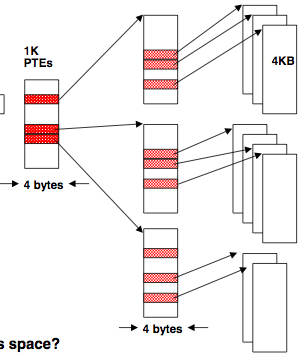 Two-level Page Tables
32 bit virtual address
31
22
21
12
11
0
P1 index
P2 index
Page Offset
A table for 4KB pages for a 32-bit address space has 1M entries
Each process needs its own address space!
Top-level table wired in main memory
Subset of 1024 second-level tables in main memory; rest are on disk or unallocated
58
Combined TLB & Cache Structure
V
i
r
t
u
a
l
a
d
d
r
e
s
s
3
1
3
0
2
9
1
5
1
4
1
3
1
2
1
1
1
0
9
8
3
2
1
0
V
i
r
t
u
a
l
p
a
g
e
n
u
m
b
e
r
P
a
g
e
o
f
f
s
e
t
2
0
1
2
V
a
l
i
d
D
i
r
t
y
P
h
y
s
i
c
a
l
p
a
g
e
n
u
m
b
e
r
T
a
g
T
L
B
T
L
B
h
i
t
2
0
P
h
y
s
i
c
a
l
p
a
g
e
n
u
m
b
e
r
P
a
g
e
o
f
f
s
e
t
P
h
y
s
i
c
a
l
a
d
d
r
e
s
s
B
y
t
e
P
h
y
s
i
c
a
l
a
d
d
r
e
s
s
t
a
g
C
a
c
h
e
i
n
d
e
x
o
f
f
s
e
t
1
4
2
1
6
T
a
g
D
a
a
t
V
a
l
i
d
C
a
c
h
e
3
2
D
a
t
a
C
a
c
h
e
h
i
t
1. TLB lookup
2. Convert VA to PA
set
3. Access data cache
NOTE: TLB isnow slowingour cache
59
6th Cache Optimization: Fast hits by Avoiding Address Translation
CPU
CPU
CPU
VA
VA
VA
VA
Tags
PA
Tags
$
TB
$
TB
VA
PA
PA
L2 $
TB
$
MEM
PA
PA
MEM
MEM
Overlap $ access
with VA translation:
requires $ index to
remain invariant
across translation
Naive
Organization
Virtually Addressed Cache?
Use virtual addresses for cache?
CPU
VA
VA
Tags
$
VA
“Virtual Addresses”
“Physical Addresses”
TB
PA
A0-A31
Physical
Virtual
A0-A31
Translation
Look-Aside
Buffer
(TLB)
Virtual
Cache
MEM
CPU
Main Memory
D0-D31
D0-D31
D0-D31
Only use TLB on a cache miss
Problems: VA indexed VA tagged
What happens on a context switch?
Process 1: VA 0x0  PA 0x100
Process 2: VA 0x0  PA 0x200
Same VA from different processors pointing to difference Pas.
What if P1 accesses VA 0x0 and then we context switch to P2?
What will P2 read if it accesses VA 0x0?

Solution?
#1: Flush the cache
What about a multiprocessor? Coherence?
#2: Add ASID: address space identifier (which processes is running)
Any problems with this?
Sharing of Memory
Same Physical Page can be shared: why?
A
B
Sharing of Memory
Same Physical Page can be shared:
Common Code
Think shared libraries
Inter-process communication
Virtual Address may be different for A and B
A
B
VA-indexed VA-tagged
Need to worry about synonym problem (two different virtual addresses for same physical address)
Example:
64 KB DM cache, 16 B lines, 4KB pages
		Proc 1  VA 0x00000000 -> PA 0xFF000000
		Proc 2 VA 0x0000F000 -> PA 0xFF000000

Will ASIDs solve the problem?

What if this is a multiprocessor?
Virtually-Indexed Physically-Tagged
TLB first, Cache second strategy is slow
Called Physically Indexed, Physically Tagged
VA-indexed VA-Tagged has problems

To improve performance:
Lookup TLB, Lookup Cache at same time
Must use Virtual Address to lookup in cache
Compare Physical Address (output of TLB) to TAG (output of cache) when checking cache hit
If OK, we can use the data
Called Virtually Indexed, Physically Tagged
66
Virtual Indexed / Physically Tagged Caches
Used extensively (TLB lookup in parallel with cache lookup --> faster hit time)
Need to worry about synonym problem (two different virtual addresses for same physical address)
Example:
64 KB DM cache, 16 B lines, 4KB pages
		Proc 1  VA 0x00000000 -> PA 0xFF000000
		Proc 2 VA 0x0000F000 -> PA 0xFF000000
Coherence?
	Can use Physical Addresses
67
Set index using VA bits?
Assume: 64 KB direct mapped cache with 16 B lines 
block offset lower 4 bits (3...0)
cache index next 12 bits (15...4)
Assume: 4KB pages
page offset lower 12 bits (11...0)
16 ‘synonym’ locations in cache due to 4 virtual address bits (15...12)

		Proc. 1   VA 0x0000  000  0 ->  PA 0xFF000000
		Proc. 2  VA 0x0000  F00  0 ->  PA 0xFF000000

		Index Proc. 1  = 0x000  (tag = 0xFF000)
		Index Proc. 2 = 0xF00  (tag = 0xFF000)

		What if Proc. 1 writes, yield, Proc. 2 reads?
Valid       Tag         Data
000
…          …
F00
…           …
68
VA indexed PA tagged
Virtual
Translation
Look-Aside
Buffer
(TLB)
Cache Tags
Valid
Cache Data
Physical
Cache Tag
=
Hit
This works, but ...
Q. What is the downside?
Data out
A. Inflexibility. Size of cache limited by page size.
69
VA-indexed PA-Tagged: OS help
Restrict page placement in OS
make sure index(VA) = index(PA)
Called page coloring
Used in many SPARC processors
This is instead of restricting cache set index to use just page offset bits
VA indexed PA tagged
Virtual
Translation
Look-Aside
Buffer
(TLB)
Cache Tags
Valid
Cache Data
Physical
Cache Tag
=
Hit
This works, but ...
Q. What is the downside?
Data out
A. Inflexibility. Size of cache limited by page size.
71